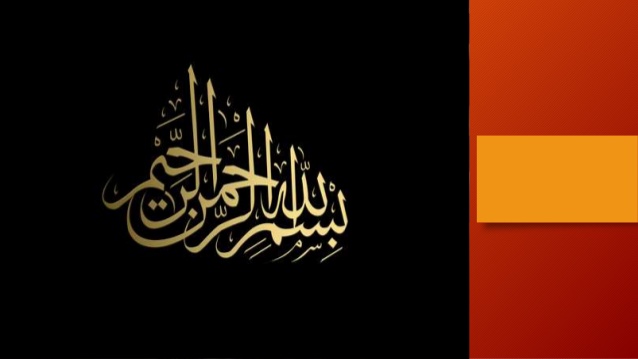 EGG PROCESSING
A round oval body laid by females of many animals and birds consisting of an ovum(egg yolk) and surrounded by layers of membranes (albumin) and an outer covering (shell) which acts to nourish and protect the developing embryo and it’s nutrient content
Physical composition
Average weight	58g
Albumin		55.8%
Egg yolk		31.9%
Shell 			12.3%
EGG PROCESSING
Nutritional composition 
Water 		73.6%
Solids 		26.4%
Proteins 		12.8
Lipids 		11.8%
Carbohydrates 	1%
In organic matter 	0.8%
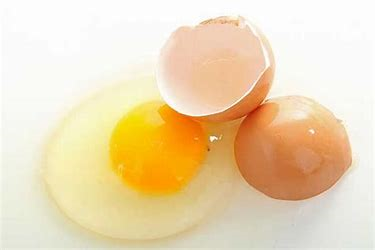 EGG PROCESSING
Nutritionally eggs are very essential for human body growth and development 
They contain 9 different proteins including ovalalbumin and ovalvitelin. Egg proteins has digestibility 
Egg contains all essential amino acids and some non essential amino acids
Essential fatty acids like linoleic and linolenic are present in egg
They also contain choline that is essential in building cell membranes 
They raise Good lipid content in the body
FUNCTIONAL PROPERTIES OF EGGS
FUNCTIONAL PROPERTIES OF EGGS
Aerating makes a mixture lighter. Fats, eggs and sugar are used for aerating
Binding helps to stick ingredients together as used in baking units  
Browning adds a layer of color to the mixture. Fats, eggs, cereals, sugar, milk, flour and oil are used for browning, when heated, egg glaze or sugar turns brown adding to the appearance of the food.
Emulsifying uses eggs to help mix two liquids that would normally stay separate, such as water and oil.
FUNCTIONAL PROPERTIES OF EGGS
Flavoring helps to make something taste better, by adding fats, eggs, pulses, fruit, sugar, milk or oil
 Moistening helps to remove the dryness from foods.
Setting uses eggs to make foods firm
Stabilizing helps food to keep its structure
  Thickening is the use of eggs to thicken liquids such as milk. (Usually heat is applied, as in the making of egg custard)
Volumizing is the use of eggs to increase the volume or amount of space occupied by a substance used in pudding and meringues
EGG QUALITY
Degree of acceptance by consumer is overall termed as egg quality. It has two types
Exterior quality
Size
Expressed in terms of weight. It depend on the age, nutrition,genetic factor and season
Shape
Mostly round or oval shaped
EGG QUALITY
C) Shell color 
It is mostly white with traces of brown and mostly depends on the species and s not linked with the nutrition of bird
d) Shell thickness
Required shell thickness is 0.311mm, other than this thickness egg will break during storage, distribution and processing
EGG QUALITY
2. INTERIOR QUALITY
Albumin
During storage viscosity of albumin decreases and it greatly affect the quality of egg
Egg yolk
In a freshly laid egg, yolk is round and firm but as storage increases it absorb moisture from the albumin and becomes less thick
Egg yolk color mainly depends on the diet of bird, diet enriched with beta carotene results in dark yellow colored yolk
FACTORS AFFECTING EGG QUALITY
Following factors affect the egg quality
Longer the storage temperature, low will be egg quality
Higher the temperature during storage, handling or processing will have negative affects on egg quality
High humidity can result in fungal growth while low humidity can result in egg drying
Faulty sanitation can promote microbial growth
Rough handling causes egg breakage
EGG GRADING
Following are grades of egg
Grade AA(Extras)
Superior quality eggs, good size, uniform color and free from defects
Grade A(Firsts)
Good size, free from defects, not uniform color
Grade B(Seconds)
Various colors and sizes but free from defects
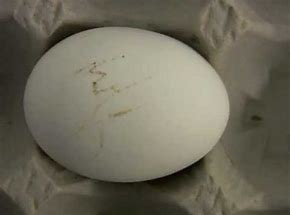 EGG GRADING
EGG QUALITY CONTROL
Quality control
The first step in the quality control process is the segregation of eggs with obvious defects
The major technique used in subsequent quality tests on the rest of the eggs is candling. In this process, all eggs are passed over a bright light which shows up internal defects and previously undetected cracked or weak shells. The internal defects often detectable by candling include blood and meat spots, enlarged air cells and very thin whites
EGG QUALITY CONTROL
Samples of eggs are also taken to assess egg freshness and yolk color. These eggs are broken out onto a level surface and the height of the thick albumen is measured with a micrometer. From this measurement and the weight, the Haugh unit value of an egg can be calculated. The fresher the egg, the higher its Haugh unit value
Yolk color is checked against a required colour standard, the DSM Yolk Color Fan being the one used by the egg industry worldwide.
EGG PRESERVATION
There are many ways to preserve egg 
1.LIME WATER METHOD
Solution of calcium hydroxide is called lime water and it is used to extend the shelf life of eggs
Eggs are dipped in the solution for 14-16 hours
Lime is precipitated over egg shell
And hence the shelf life is extended by 3-4 months
EGG PRESERVATION
2.WATER GLASS METHOD
Solution of sodium silicate is know as water glass, it closes the pores over egg shells when eggs are immersed in it and extending the shelf life by 8 months
3. MINERAL OIL METHOD
Eggs are dipped in mineral oil or oil is sprayed over them to extend the shelf life
4.REFRIGRATION
Common method which uses low temperature for extending life
5.FREEZING
Either whole egg or only egg whites are freeze and are defrosted before use
EGG PRESERVATION
1.SPRAY DRYING 
The Manufacture of dried egg powder starts with breaking of eggs and removing egg-shells. 
 After removal of shells, the mixture is filtered and stored in storage tanks at about 4º C. 
Then it is taken to tubular heater where in it is dried at about 65º C for 8 to 10 minutes and it is filtered 
Then passed to high pressure spray drier with the help of high pressure pump
EGG PRESERVATION
The material which comes out of high pressure spray drier is dried and powder form of egg
Which is then packed in poly-lined boxes 
The average yield is around 80%
Advantages
 Reduced weight per volume of whole egg equivalent and the price 
 The shelf life 
 Smaller usage of storage space. 
 Lack of need for refrigeration
NUTRITIONALLY ENHANCED EGG
OMEGA 3 ENRICHED EGGS 
Omega-3 eggs are eggs fortified with flax goodness through flax fed to laying hens. These eggs contain the essential omega-3 fatty acid, alpha-linolenic (ALA), plus two other omega-3 fatty acids namley eicosapentaenoic acid (EPA) and docosahexaenoic (DHA).
Omega-3 enriched eggs provide about 12 times more omega-3 fatty acids than regular eggs, based on an average omega-3 content of 0.5 grams in omega-3 enriched eggs versus 0.04 grams in regular eggs
NUTRITIONALLY ENHANCED EGG
LUTEIN-ENRICHED EGGS
Dietary lutein has a positive relation to human health because of its preventative effects on various eye diseases
Eggs are considered a good source due to good accumulation and relatively high concentrations of lutein
 Therefore, lutein-enriched eggs are recommend for good eye and brain health 
Moreover selenium enriched eggs to reduce oxidative stress and folate enriched eggs to boast iron in the body are also produced